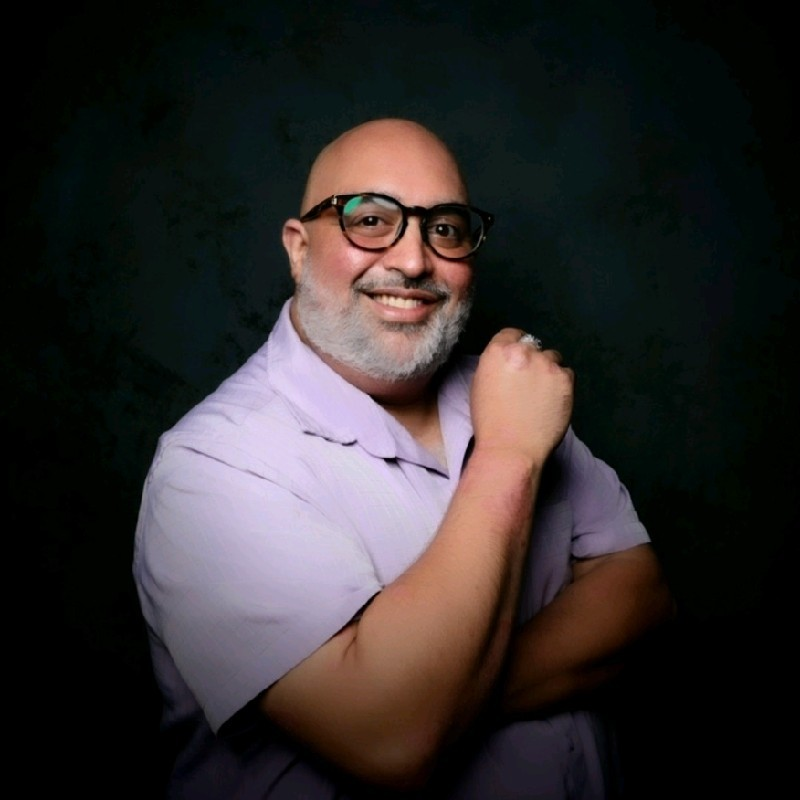 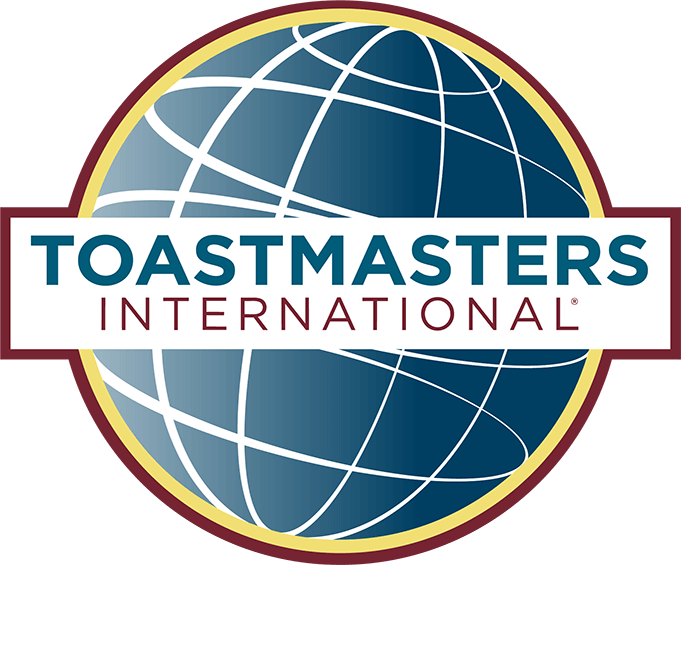 Sam Manago
Finance Manager

Finance Manager’s Report
Profit & Loss
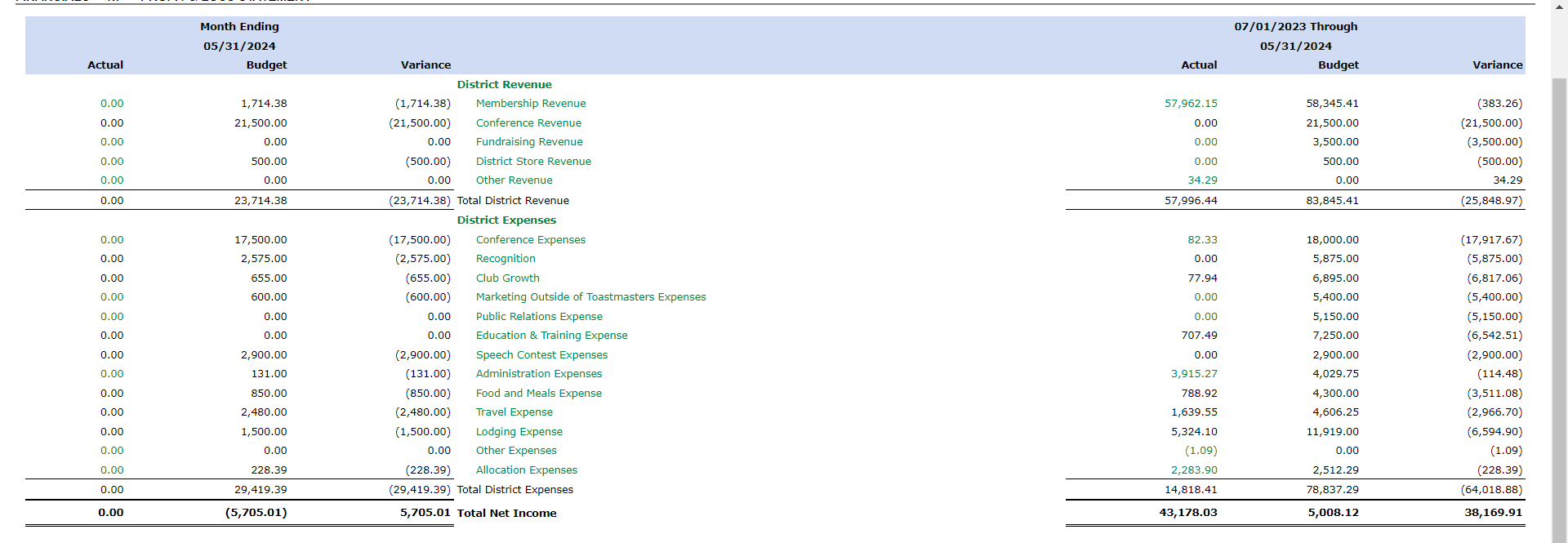 Balance Sheet
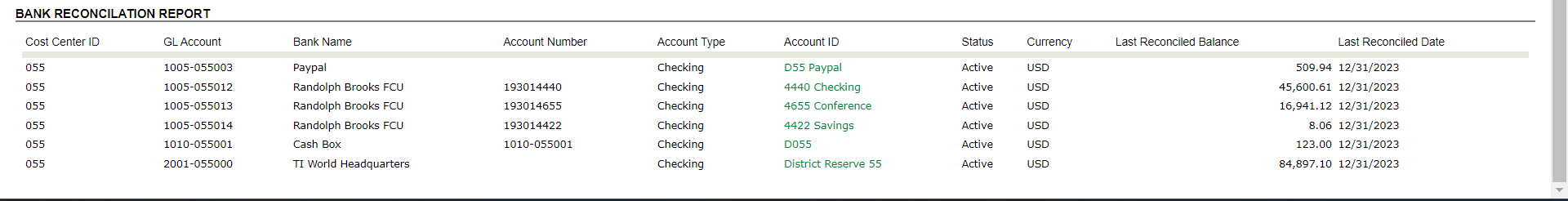 Available Funds
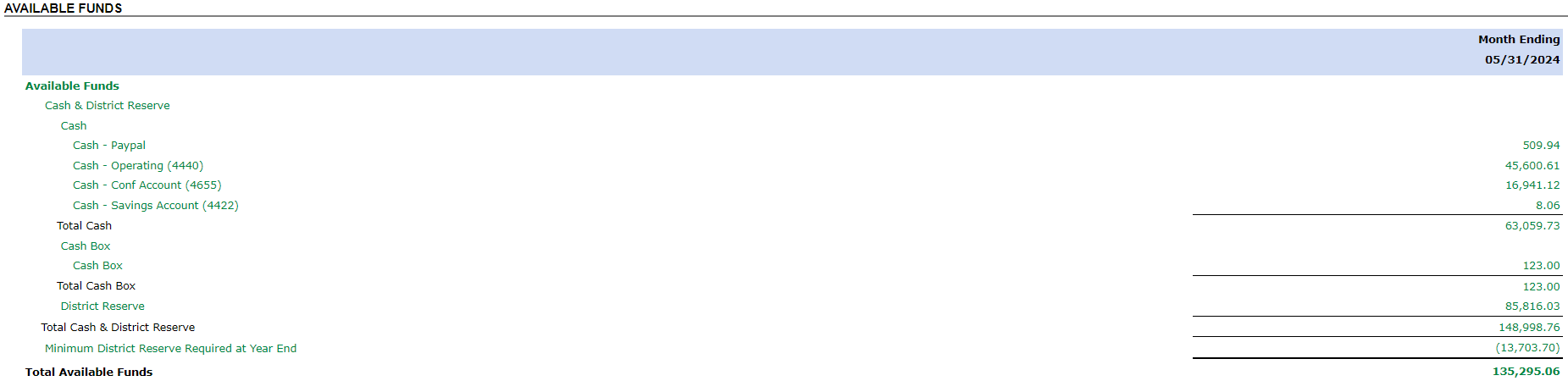